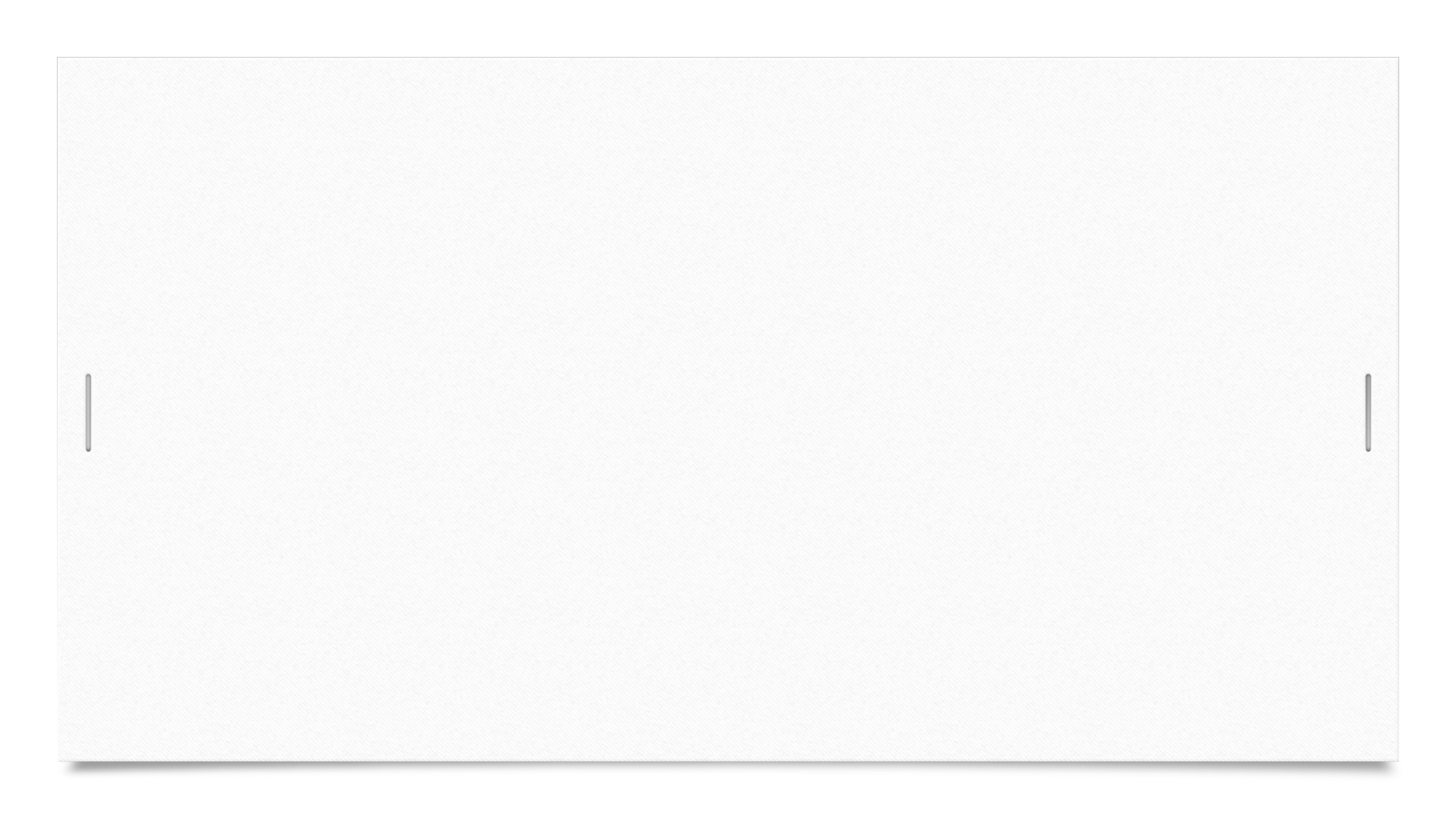 Método de Investigación
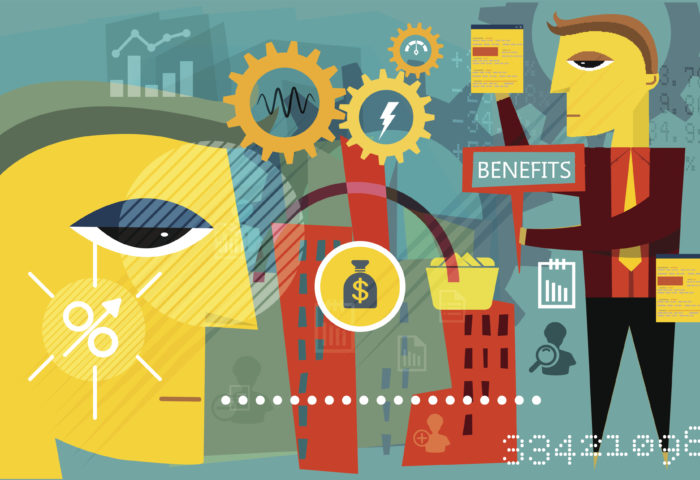 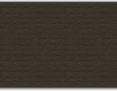 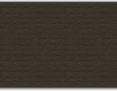 Juan Carlos Torres Acabá 
801-13-7560
Seminario de Investigaciones Económicas
Sra. Eileen Segarra-Almestica
Presentación del tema
Mediante la Ley 4 del 2017, mejor conocida como le Ley de Transformación y Flexibilidad Laboral, tiene como propósito: mejorar el ambiente de negocios, derogación de la Ley de Cierre, disminuir la regulación y beneficios del mercado laboral con el fin de fomentar la creación de empleos.
El objetivo principal es investigar la efectividad de creación de empleos mediante dicha Reforma Laboral.
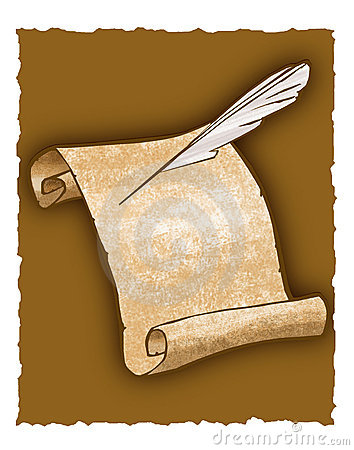 [Speaker Notes: Pergamino: https://www.google.com.pr/search?q=pergaminos+de+leyes&rlz=1C5CHFA_enPR721PR721&tbm=isch&imgil=-lvuXLPUG7-9bM%253A%253BznYE2aLxdc4ckM%253Bhttps%25253A%25252F%25252Fes.dreamstime.com%25252Fimagenes-de-archivo-pluma-del-desfile-y-de-canilla-del-pergamino-image10819474&source=iu&pf=m&fir=-lvuXLPUG7-9bM%253A%252CznYE2aLxdc4ckM%252C_&usg=__Oh4vu71oUD9CM93gDFqtQner-eQ%3D&biw=1225&bih=566&ved=0ahUKEwjsqtu1g7nUAhWCSSYKHYpZA8YQyjcINQ&ei=hOk-WezYMYKTmQGKs42wDA#imgrc=-lvuXLPUG7-9bM:]
Pregunta de investigación:
¿La reducción en beneficios marginales crea un ambiente de negocios que favorezca la creación de nuevos y mejores empleos?
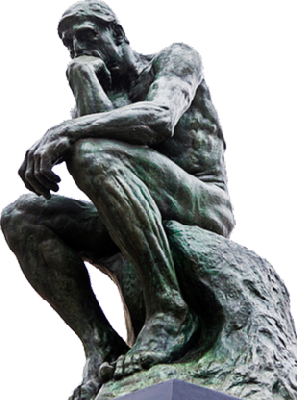 [Speaker Notes: El Pensador: http://www.blancamariasantos.com/el-pensador/]
Descripción de datos y fuentes de información:
Los datos a utilizarse serán datos estadísticos tales como la fuerza laboral, tasa de empleo, desempleo, migración, productividad, beneficios.
Las fuentes de información serán:
Departamento del Trabajo y Recursos Humanos
Instituto de Estadísticas de Puerto Rico
Buró de Estadísticas del Departamento del Trabajo de Estados Unidos
Banco Mundial
Método de análisis
Primeramente, el análisis requiere una revisión de literatura científica existente sobre las distintas experiencias en países donde se ha flexibilizado el mercado laboral.
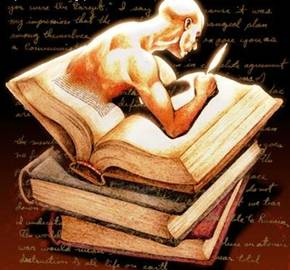 [Speaker Notes: Revisión de literatura: https://www.google.com.pr/search?q=imagenes+de+una+revision+de+literatura&rlz=1C5CHFA_enPR721PR721&source=lnms&tbm=isch&sa=X&ved=0ahUKEwjx5MPrhrnUAhXKSyYKHXgdDR8Q_AUICigB&biw=1225&bih=566#imgdii=ed5LHyvfmliCRM:&imgrc=zNFkkleSFs_oHM:]
Método de análisis
Se recomienda un análisis de regresión dónde se pretenderá predecir el comportamiento de la creación de empleos con relación a la flexibilidad del mercado laboral.
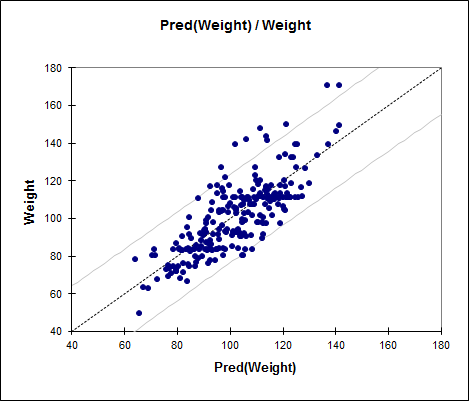 [Speaker Notes: Ejemplo regresión: https://www.xlstat.com/es/soluciones/funciones/regresion-lineal]
¿Cómo se contestará la pregunta?
La literatura científica existente sentara una base de posibles éxitos o fracasos de experiencias previas. 
Mediante el modelo de regresión se predecirá futuros resultados y/o probar o rechazar una hipotesis.
Limitaciones del análisis
Factor tiempo: El tiempo es determinante para tomar como funcional o no cualquier reforma que se implemente. Por tal razón, el lapso de tiempo es uno muy limitado para tomar como una contestación absoluta la antes planteada.
Escasa Literatura: Existe poca literatura científica con respecto al mercado laboral en Puerto Rico y el impacto de las políticas públicas implementadas con el pasar de los años.